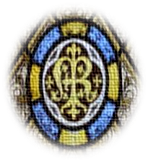 Big Questions
How can energy transform?
How can I transform my energy for the good of others?
Year 5 Topic 7: Transformation
Pentecost: Celebration of the Holy Spirit’s transforming power
Key Scripture
Acts 1:8
But you will receive power when the Holy Spirit has come upon you; and you will be my witnesses in Jerusalem, in all Judea and Samaria and to the ends of the earth.
Learn and Grow Together in Christ
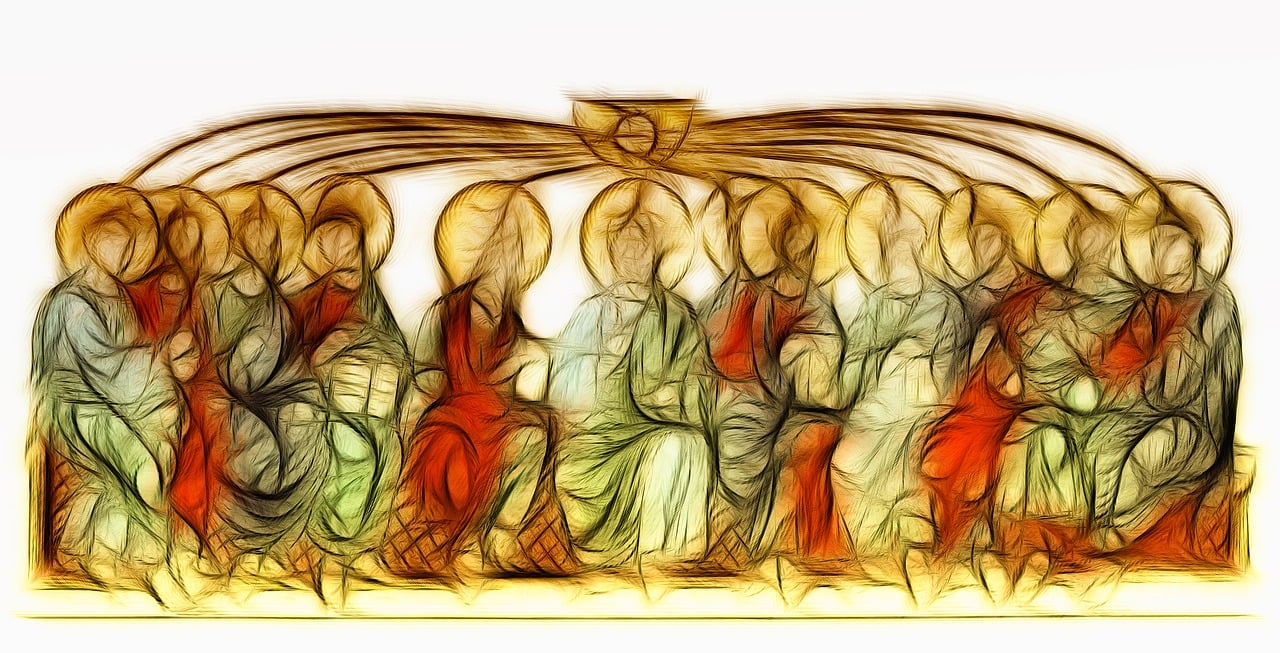 What I should know already 
The new life of the Easter message is spread through the power of the Holy Spirit
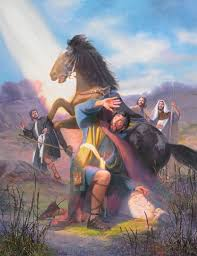 Sticky Knowledge
The Road to
Emmaus
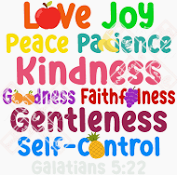 Peter 
The Gifts of the Holy Spirit are for everyone
The transformation of Paul
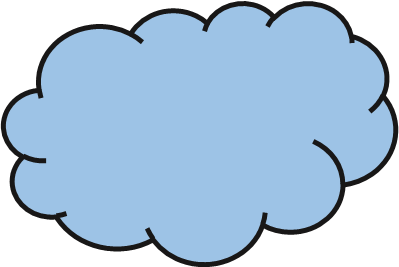 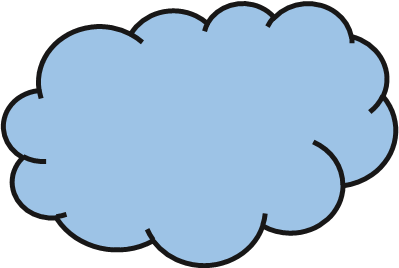 How the power of the Holy Spirit helps Christians today
How Paul spread
 the Good News
The fruits of the
Holy Spirit